Unit 4  Stories and Poems
单元主题写作
WWW.PPT818.COM
单元主题写作
话题分析
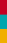 本单元的话题为“故事和诗”。通过本单元的学习，学生要能够用英语表达出自己喜欢的文学作品、喜欢的原因以及读书能够带给我们的知识和乐趣。
单元主题写作
典型例题
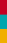 请以“My Favourite Poet”为题，写一位你最喜欢的诗人以及你喜欢他/她的原因。70词左右。
My Favourite Poet
______________________________________________________
______________________________________________________
单元主题写作
思路点拨
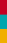 开篇点题
（最喜欢的诗人是谁）
Li Bai is my favouritepoet.
Li Bai is my favouritepoet.
First…   Second…Third…Fourth
具体描写
（诗人及自己的相关情况）
Li Bai is my favouritepoet.
In a word, we should try our best to behave well.
表达看法（说明喜欢这位诗人的原因及其对自己的影响）
In a word, we should try our best to behave well.
单元主题写作
素材积累
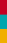 常用短语
1．从前________________
2．出生__________________
3．谋生__________________
4．鼓励某人做某事__________________
5．向……学习________________
once upon a time
be born
make one's/a living
encourage sb. to do sth.
learn from…
单元主题写作
常用句子
1．My favourite poet is Li Bai.
2．He wrote many poems.
3．I always remind myself to learn from him.
单元主题写作
高分模板
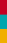 My Favourite Poet
    Li Bai is my favourite poet. He was a famous poet in Tang Dynasty. He wrote many poems. Most of the students like his poems. ①When he was a young boy,  he remembered “②Where there is a will,  there is a way.” all the time. It encouraged him to study hard. His poems inspired many people. That's why I like him. I always ③remind myself to learn from him.
单元主题写作
名师点评
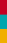 ①when引导的时间状语从句和“That‘s why…”句式的使用使文章更有逻辑性。
②谚语“Where there is a will, there is a way.”的引用为文章增色不少。
③结尾处深化主题，短语remind sb. to do sth. 的使用，点明了诗人李白对自己的影响。
单元主题写作
小试身手
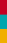 2016年5月25日，著名学者杨绛先生逝世。她一生饱读诗书、才华横溢。亲爱的同学们，你们喜欢阅读吗？请以“Let's Read More”为题，用英语写一篇60－80词的短文。
 
提示：1.当前存在的现象(上网、聊天、玩游戏等)；
             2．读书的益处；
             3．有关阅读的做法与打算。
单元主题写作
One possible version：
 Let's Read More
Do you like reading? Maybe your answer is “No”. Nowadays, students spend too much time listening to music or playing games in their spare time. This is not satisfying.
As we all know, reading makes a full man. It not only increases our knowledge, improves our abilities to solve problems, but also helps us form a good habit, makes us get the feelings of happiness and makes our life colourful.
单元主题写作
As students, it's time for us to read more. Let's start reading clubs, set classroom bookshelves and organize reading competitions. If we can read more, we can not only do better in our study, but also be rich in our inner hearts.